Solutions
A homogeneous mixture
Homogeneous mixtures
A mixture that appears to be a single substance 
Composed of two or more substances that are evenly distributed amongst each other
Solutions
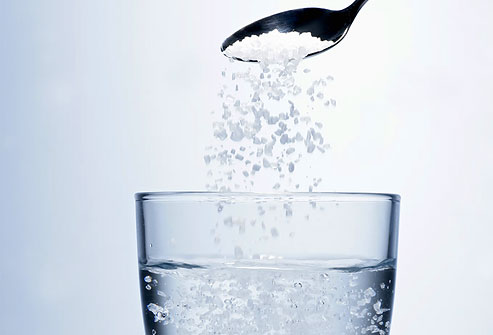 The process in which particles  of substances separate and spread evenly throughout a mixture 


In solutions, the substance that is dissolved
Ex: salt

In solutions, the substance that does the dissolving
Ex: water
DissolvingSoluteSolvent
When a particular solute is able to dissolve in a  particular solvent
Ex: sugar is  soluble in water




When a solute CANNOT  dissolve in a solvent
Ex: oil is INSOLUBLE in water
SolubleInsoluble
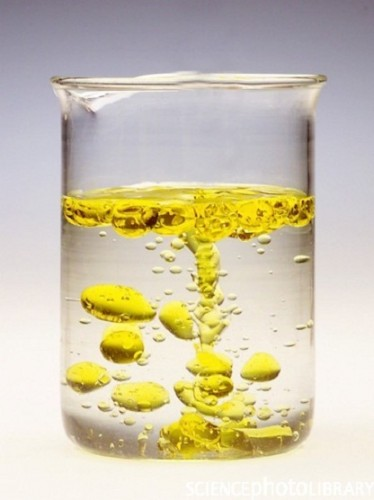 Different Kinds of Solutions
Gas in gasEx: oxygen in nitrogen—AirGas in liquidEx: carbon dioxide in sodaLiquid in gasEx: humid air
Liquid  in liquidEx: alcohol and water (antifreeze)Solid in liquidEx: salt and water

Solid in solid
Ex: Brass (zinc in copper)
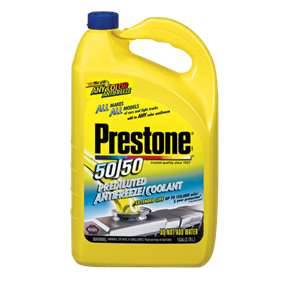 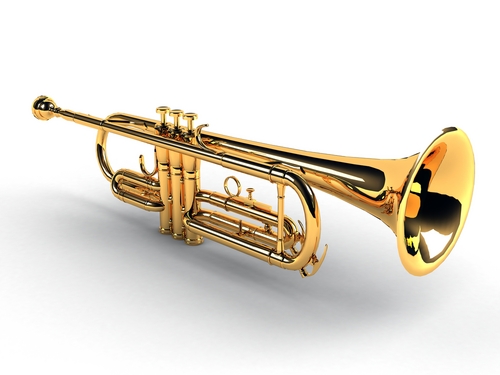 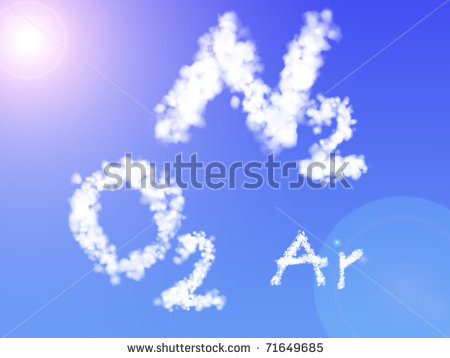 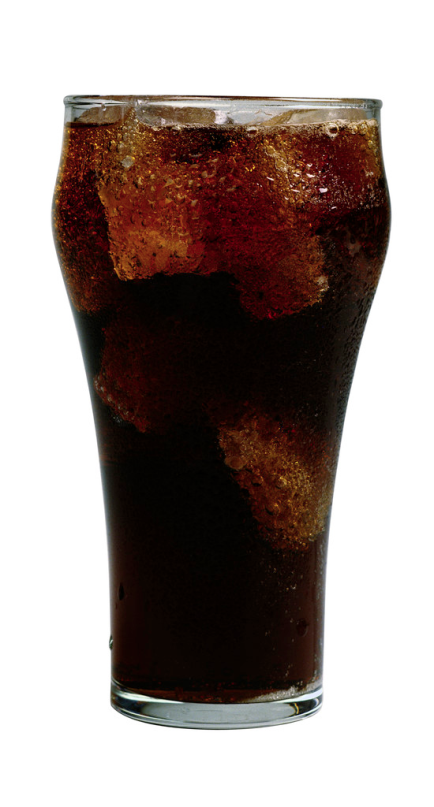 Particles in solutions are extremely small
Individual particles in a solution never settle out
Cannot be filtered
Solution particles are so small they cannot scatter light
Concentration
A measure of the amount of solute dissolved in a solvent.
Expressed in  g/mL
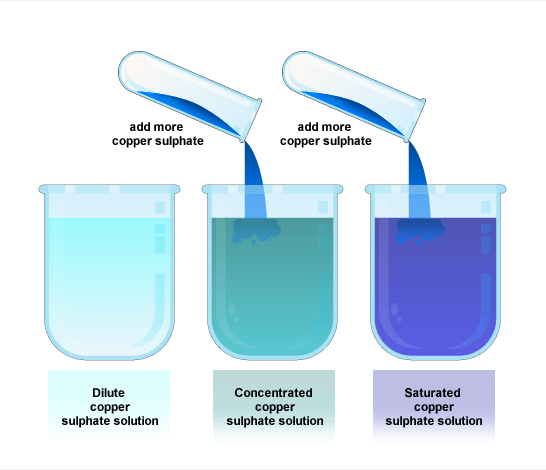 A solution can be…
Dilute
Carries less solute than its capacity

Concentrated
Carries a high amount of solute particles
…dilute or concentrated
Both type of solutions have the same amount of solvent but different amounts of solute
Saturation: Describes the concentration of a solution
Unsaturated
A solution that contains less solute than it can a certain temperature. More solute can be dissolved
Saturated
When a solution contains all the solute it can hold at a certain temperature
Solubility
The amount of solute needed to make a saturated solution using a given amount of solvent at a certain temperature

Usually expressed in g/100mL of solvent

Usually, solubility of solids in liquids increase as temperature increases
Solubility of gases in liquids decreases as temperature increases
Solubility Rates
The rate of solubility for (solid) solutes can be increased in the following ways:
Stirring
Stirring allows the solute particles to separate from one another and spread out more quickly
Heating
Causes particles to move more quickly and the solvent particles separate and spread out the solute particles more quickly 
Crushing 
Increases the amount of contact between the solute and solvent, causing it to dissolve more quickly